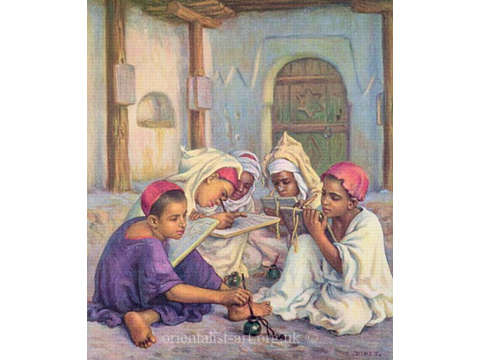 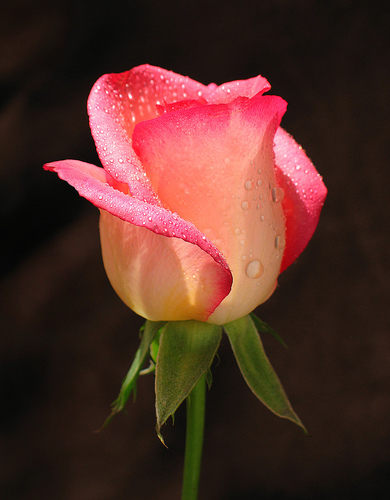 المحاضرة الثانية:   
الأدب المقارن النشأة و التطوّر
المحاضرة الثانية:  
 الأدب المقارن  النشأة و التطوّر
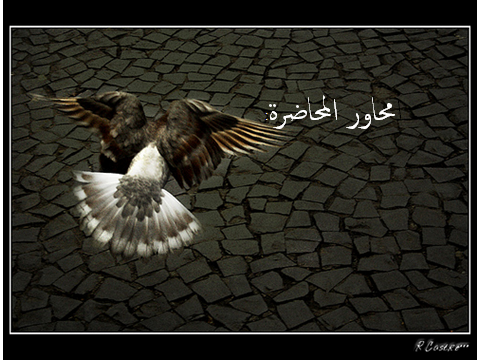 1-أدوات البحث في الأدب المقارن
2-العوامل المساعدة على ظهور الأدب المقارنة
3- النشأة  و التطور: أ-البدايات الأولى
                       ب-تطور الدراسات المقارنة في القرن العشرين
د.عبد العزيز العايب
المحاضرة الثانية: النشأة والتطوّر
1-أدوات البحث في الأدب المقارن:
يحتاج الباحث في الأدب المقارن إلى مجموعة من الأدوات التي تعينه في الدراسة المقارنة:
1-الدراسة التاريخية: من الضروري أن يتزود الباحث بحصيلة واسعة من دراسة التاريخ. و هذه الدراسة تعينه على فهم الأحداث و تطوراتها، و العلاقات الإنسانية بين الشعوب في مظاهرها المختلفة. و الأدب المقارن يحتاج إلى التاريخ في الوقوف على سير الأبطال و دراسة النماذج البشرية الأدبية المعروفة عن كل شعب و أدب :كعنترة في الشجاعة و حاتم في الكرم و المجنون في الحب... و كفاوست عند الألمان ، و دون جوان عند الإسبان...
2-معرفة اللغات المختلفة: المعرفة لا تعني بالضرورة الإجادة لأن ذلك لا يتوفر للكثيرين، و لهذا أصبحت معرفة بعض اللغات هي الحد الأدنى الذي يطلب؛فذلك أفضل من الاعتماد الكلي على الترجمات.(يكفي الباحث أن يحيط بلغة أخرى إضافة إلى لغته القومية، كما يكفيه أن يبحث في عصر تاركا لغيره بقية العصور، و أن يختار شخصية معينة من بين الشخصيات، و أن يتناول جزئية تاركا لغيره بقية الجزئيات. فالعمل في ميدان الأدب المقارن يمكن أن يكون جماعيا تتضافر فيه الجهود، و أن يقدم كل ما يُحسن).
د.عبد العزيز العايب
المحاضرة الثانية: النشأة والتطوّر
3-الإحاطة بالآثار الأدبية الكبرى: كالإلياذة و الأوديسة و الكوميديا الإلهية و رسالة الغفران، و الشاهنامة... و لو من خلال الترجمات.
4-الرحلة: لأن الاتصال بالشعوب يفتح آفاقا للفهم لا تتهيأ من دراسة الكتب وحدها، كما تساعد على إدراك المزاج الشخصي لشعب من الشعوب و العادات التي تتحكم في تفكيره و اتجاهاته فتجعل فنا من فنون الأدب يروج عنده و لا يروج عند غيره من الشعوب، و الرحلة قد تكشف عن أدباء مغمورين، وثروات أدبية دفينة. و يكون الرحّالة بذلك مرسلا و مستقبلا – و الأمران ضروريان في الأدب لنقل الأفكار والصور و تبادل التأثير-.
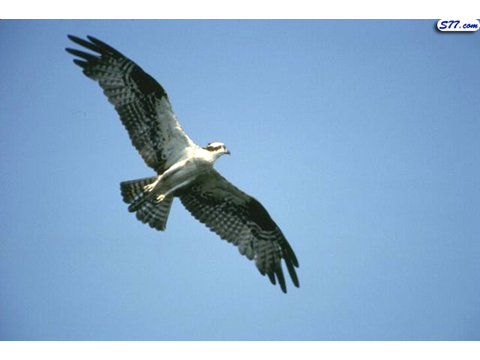 النشأة و التطوّر:
أ- البدايات الأولى :
   ترجع نشأة الأدب المقارن إلى حوالي 1827 في فرنسا، حين بدأ "آبيل فيلمان" -Abel Villemain في إلقاء محاضراته بجامعة السربون حول علاقات الأدب الفرنسي بالآداب الأوروبية الأخرى والجدير بالذكر أن "فيلمان" هو أول من استخدم مصطلح " الأدب المقارن " وإليه يعود وضع الأسس الأولى لهذا الفرع المعرفي الأدبي.
إلا أن محاولات المقارنة بين الآداب ظهرت قبل "فيلمان " بسنوات عديدة (العصر الروماني مثلا ).
وقد شهد القرن الثامن عشر بعض المحاولات من هذا النوع نتيجة لعوامل عدة نذكر منها: 
- اتساع الأفق الأدنى لدى الباحثين نتيجة ازدياد الصلات الثقافية بين الشعوب. 
-ظهور اتجاه قوي نحو العالمية أوما يسمى بالكوسموبوليتية (Cosmopolitisme ) الذي يختلف عن فكرة التعالي في الأدب أي وجود أدب مميز عن الآداب الأخرى. 
- تطور الاتجاه الرومانسي في الأدب حتى أصبح اتجاها إنسانيا شاملا يهتم بالتجربة الإنسانية. 
- اتساع المناهج العلمية في فهم الأدب ودراسته ، وانتشار المقارنات العلمية بين الأمم ومحاولة العلماء
الاستفادة مما وصلت إليه التطورات العلمية خارج حدود بلدانهم مما نجم عنه نشأة فروع جديدة من المعرفة تعتمد على المقارنة، مثل "علم الحياة المقارن" و " علم التشريح المقارن " و" علم اللغة المقارن "، ومن هنا انتقلت العدوى إلى الدراسات الأدبية وبهذا ظهر بعض الباحثين الذين كانوا ينادون بضرورة ظهور "علم أدبي مقارن"، وكان في مقدمة هؤلاء " إدغار كوينيه " -E.Quinet.
- تأثير المكتشفات العلمية في حقل العلوم الإنسانية كعلم الاجتماع وعلم النفس والتاريخ...
وتعتبر فرنسا المهد الأول للأدب المقارن نظرا لعوامل ثقافية واجتماعية وسياسية أهمها:
1.كان المناخ الثقافي الفرنسي منذ العصر الكلاسيكي مناسبا لممارسة البحث الأدبي المعمق لاسيما بعد أن تعاقب على فرنسا حكام اهتموا بالعلم و الثقافة وعملوا على جعلها مركز إشعاع ثقافي في أوروبا.
2. كان الفرنسيون أول من تنبهوا إلى قيمة التراث المشترك بينهم وبين المناطق الأوروبية الأخرى مما أنشأ الأساس الأول للتفكير في الأدب المقارن.
3.رغبة فرنسا الشديدة في استرجاع مكانتها الثقافية الماضية من خلال التوسعات الاستعمارية في البلدان الإفريقية.
بعد " فيلمان " أتى جان جاك أمبير - J.J.Ampère الذي ألقى عام 1830 محاضرات في الأدب المقارن لفتت إليه الأنظار مما أدى إلى الانتقال من "مرسيليا" إلى السوربون حيث كان يلقي محاضرات حول الأدب الفرنسي وعلاقاته بالآداب الأخرى في العصور الوسطى.
وكان "جوزيف تكست- Josèphe Texte   أول من كتب دراسات عميقة في الأدب المقارن جمعها تحت عنوان :"دراسات في الآداب الأولى " سنة 1898 م وكان لها أثر قوي في نمو الأدب المقارن.
وبعده جاء "فرناند بالد نسبرجير- F. Baldensberger  الذي ألّف كتابا بعنوان " غوته في فرنسا" سنة 1904، ثم عين أستاذا في السوربون حيث أحدث كرسيا للأدب المقارن سنة 1910.
 وفي سنة 1903 انعقد بباريس مؤتمر عالمي جمع أساتذة الأدب في فرنسا وخارجها حيث بحثوا في موضوع التاريخ المقارن للآداب وقد دعوا في هذا المؤتمر إلى دراسة التراث الشعبي و الأساطير والخرافات جنبا إلى جنب مع الأدب، كما أكدوا على ضرورة المقارنة بين مختلف الآداب الأوروبية.
و بهذا كانت فرنسا سبّاقة إلى إنشاء هذا الفرع المعرفي...
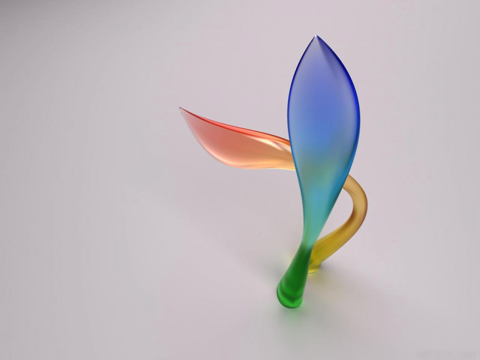 ب- تطور الدراسات المقارنة في القرن العشرين :
مع مطلع العشرينيات كانت مختلف الجامعات الفرنسية تُقبل شيئا فشيئا على تخصيص كراسٍ للأدب المقارن من جهة ونشر البحوث المنهجية من جهة أخرى.
ففي حوالي 1910 سارعت جامعة السوربون إلى إنشاء كرسي ثان للأدب المقارن، وفي 1911 بدأ بول فان تييـغم -Paul van Tieghemبحوثه المنهجية في الأدب المقارن، التي كُلّلت بنشر  «التركيب في التاريخ الأدبي» و «الأدب المقارن والأدب العام»  سنة 1921 .
 وفي 1931 نشر  كتابه " الأدب المقارن " الذي ظل مرجعا أساسيا في علم الأدب المقارن لمدة طويلة.
و تتابعت المؤلفات الفرنسية منهجا وتطبيقا ففي سنة 1951 نشر 
ماريوس فرانسوا غويار " كتابه بعنوان" الأدب المقارن. 
        و في الفترة نفسها -أي في الخمسينيات من القرن العشرين- ظهرت رؤية جديدة للأدب المقارن كان من روادها: إيتيامبل وبيشوا و روسو
 و برونيل ...
 فنشروا جملة من الأعمال عكست رؤيتهم المتطوّرة و خطت بفضلها الدراسات المقارنة خطوات لافتة، و من أهمّها:
1-ما هو الأدب المقارن؟ لبيشوا وبرونيل وروسو. 
Qu’est-ce que la littérature comparée ? Pichois, Brunel, Rousseau.
2-في سنة 1989 نشر  إيف شوفرال- Yves Chevral كتابه بعنوان "الأدب المقارن "
3- في سنة 1994 نشر دانيال باجو-Daniel Pageaux كتابا بعنوان " الأدب العام والمقارن"
4- في سنة 1996 نشر "إيف شوفرال " كتابا آخر بعنوان "مقدمة في الأدب المقارن "
5- في السنة نفسها نشر بيار برونيل -Pierre Brunel كتابا بعنوان " مقالة في الأدب العام والمقارن "
 La Dissertation de la littérature générale et comparée
6- في سنة 1998 نشر " بيار برونيل " وجان مارك مورة " كتابا بعنوان "شرح للأدب العام والمقارن "
Le commentaire en littérature générale et comparée
التفت الأمريكان إلى الدراسات المقارنة في الثلث الأخير من القرن التاسع عشر، وأول من أدخل هذه المادة إلى الجامعات الأمريكية  القس تشارلز تشاونسي شاكفورد - (Charles Chauncy Shakford) .
وقد أنشئ أول كرسي للأدب المقارن في أمريكا في السنة الجامعية 1891/1890 في جامعة " هارفارد - Harvard
وفي سنة 1904 أنشئ قسم كامل للأدب المقارن بالجامعة نفسها، وتولى رئاسته سكوفيلد - Schofield الذي أسس مجلة  أسماها " دراسات من هارفارد في الأدب المقارن"عام 1910.